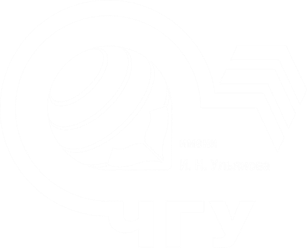 ГОСУДАРСТВЕННАЯ  ПОЛИТИКА  В  ОБЛАСТИ  ПРОТИВОДЕЙСТВИЯ  КОРРУПЦИИ
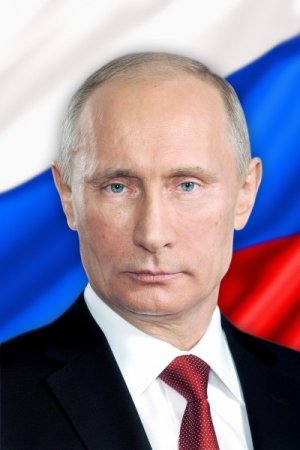 Нет такой таблетки  
от коррупции: 
раз проглотил – 
и Вы здоровы

                            В.В. Путин
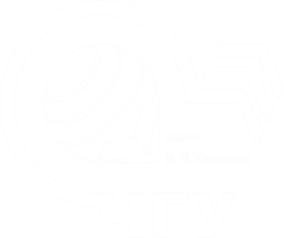 Основные задачи государства:
Модернизация антикоррупционного законодательства

Меры по противодействию коррупции и профилактике коррупции в экономической, социальной сферах, создание системы стимулов к антикоррупционному поведению
 
Правовое просвещение общества
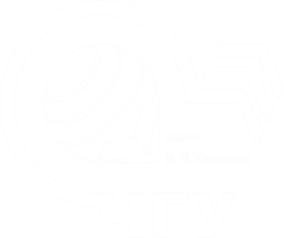 Ключевые направления  в работе:
Комплексность 
Системность
Адресная направленность

Антикоррупционная работа строится на использовании мер упреждения, на создании атмосферы «невыгодности» коррупционного поведения
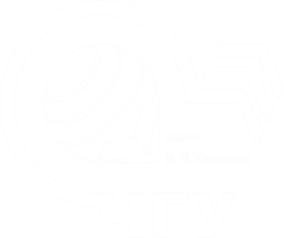 Принципиальные положения противодействия коррупции
Федеральный закон от 25.12.2008 № 273-ФЗ «О противодействии коррупции» 
устанавливает основные принципы противодействия коррупции, правовые 
и организационные основы предупреждения коррупции и борьбы с ней, минимизации и (или) ликвидации последствий 
коррупционных правонарушений
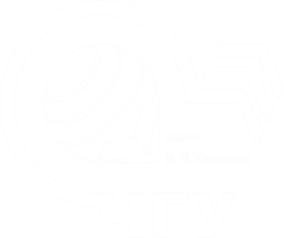 Принципиальные положения противодействия коррупции
Указ Президента РФ 
от  16 августа 2021 г. № 478
 «О Национальном плане противодействия коррупции на 2021 - 2024 годы»
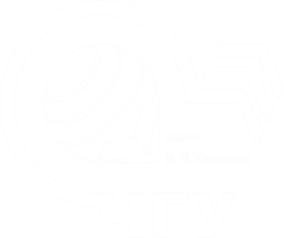 Принципиальные положения противодействия коррупции
Указ Президента РФ
 от 2 апреля 2013 г. № 309
«О мерах по реализации отдельных положений Федерального закона «О противодействии коррупции»
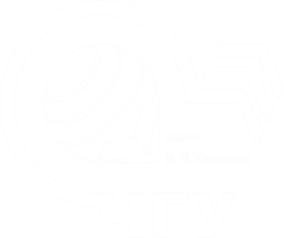 Федеральный законо противодействии коррупции
КОРРУПЦИЯ:
а) злоупотребление служебным положением, дача взятки, получение взятки, злоупотребление полномочиями, коммерческий подкуп либо иное незаконное использование физическим лицом своего должностного положения вопреки законным интересам общества и государства в целях получения выгоды в виде денег, ценностей, иного имущества или услуг имущественного характера, иных имущественных прав для себя или для третьих лиц либо незаконное предоставление такой выгоды указанному лицу другими физическими лицами;
б) совершение деяний, указанных в подпункте "а" от имени или в интересах юридического лица
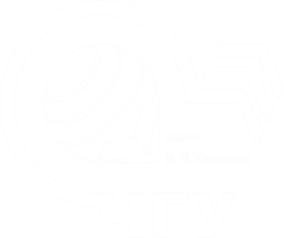 Согласованные, системные усилия по противодействию коррупции укладываются в рамки 3-х стратегий: осознание, 		предупреждение, 					пресечение
СТРАТЕГИЯ
Долговременные цели 
и концептуальные подходы к их 
достижению
Более детализированные подходы к основным компонентам стратегии, важнейшие принципы и правила
ПОЛИТИКА
НАПРАВЛЕНИЯ ДЕЯТЕЛЬНОСТИ
Конкретные шаги и действия, направленные на реализацию стратегии и политики: программы и технологии
Национальный план противодействия коррупции на 2021 - 2024 годы
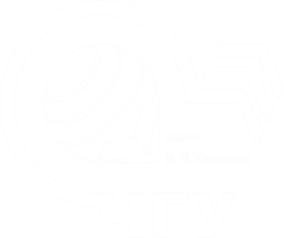 I. Совершенствование системы запретов, ограничений и обязанностей, установленных в целях противодействия коррупции в отдельных сферах деятельности

II. Повышение эффективности мер по предотвращению и урегулированию конфликта интересов

III. Совершенствование порядка проведения проверок достоверности и полноты сведений о доходах, расходах, об имуществе и обязательствах имущественного характера, соблюдения запретов и ограничений, исполнения обязанностей, установленных в целях противодействия коррупции
IV. Совершенствование правового  регулирования ответственности за несоблюдение антикоррупционных  стандартов

V. Применение мер административного, уголовного и уголовно-процессуального воздействия и уголовного преследования

VI. Обеспечение защиты информации ограниченного доступа, полученной при осуществлении деятельности в области противодействия коррупции

VII. Совершенствование правового регулирования в части, касающейся ограничений, налагаемых на граждан после их увольнения с государственной (муниципальной) службы

VIII. Реализация мер по противодействию коррупции в организациях, осуществляющих деятельность в частном секторе экономики
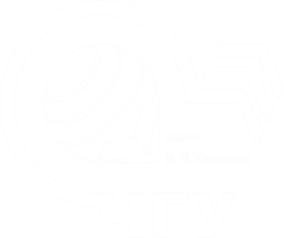 IX. Совершенствование правовых и организационных основ противодействия коррупции в субъектах Российской Федерации

X. Совершенствование мер по противодействию коррупции при осуществлении закупок товаров, работ, услуг для обеспечения государственных и муниципальных нужд, закупок, осуществляемых отдельными видами юридических лиц, а также при распоряжении государственным и муниципальным имуществом

XI. Реализация мер по повышению эффективности антикоррупционной экспертизы нормативных правовых актов и проектов нормативных правовых актов
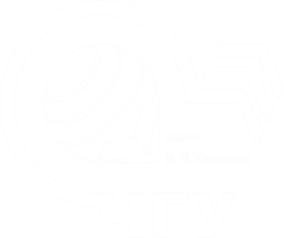 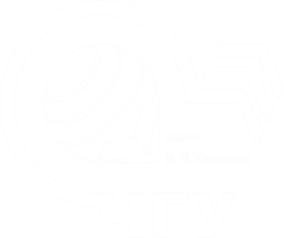 XII. Повышение эффективности образовательных 
и иных мероприятий, направленных на антикоррупционное просвещение и популяризацию в обществе антикоррупционных стандартов

XIII. Применение дополнительных мер по  расширению участия граждан и институтов гражданского общества в реализации государственной политики в области противодействия коррупции

XIV. Повышение эффективности международного сотрудничества Российской Федерации в области противодействия коррупции.Укрепление международного авторитета России
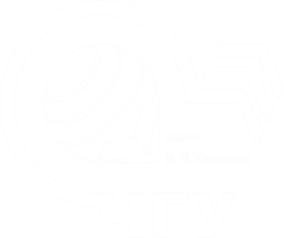 XV. Реализация мер по систематизации и
 актуализации нормативно-правовой базы в области противодействия коррупции

XVI. Применение цифровых технологий в целях противодействия коррупции и разработка мер по противодействию новым формам проявления коррупции, связанным с использованием цифровых технологий
СПАСИБО ЗА ВНИМАНИЕ!